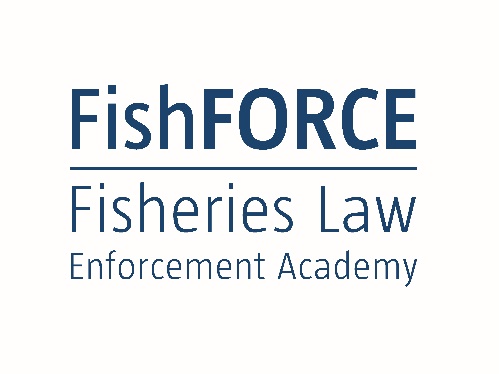 Prof Hennie van As
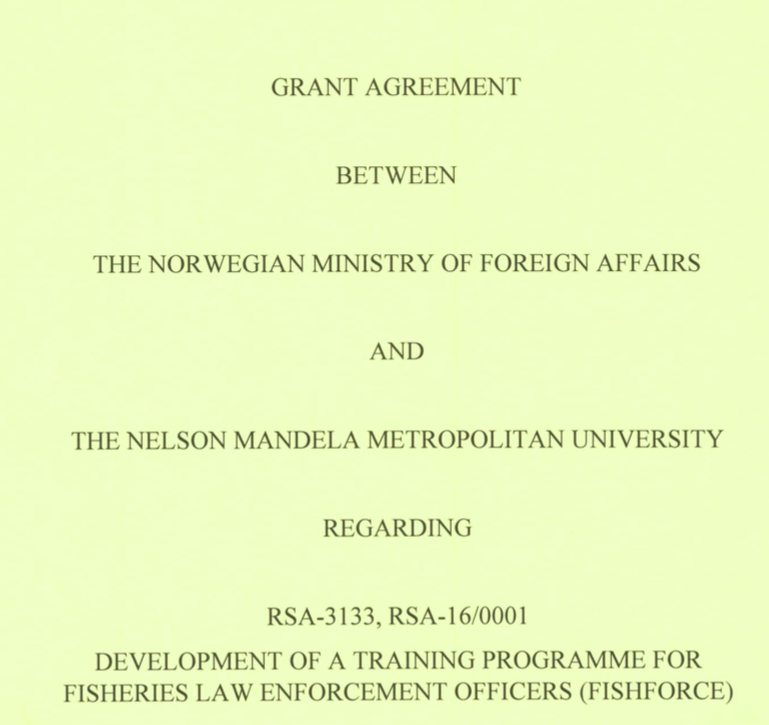 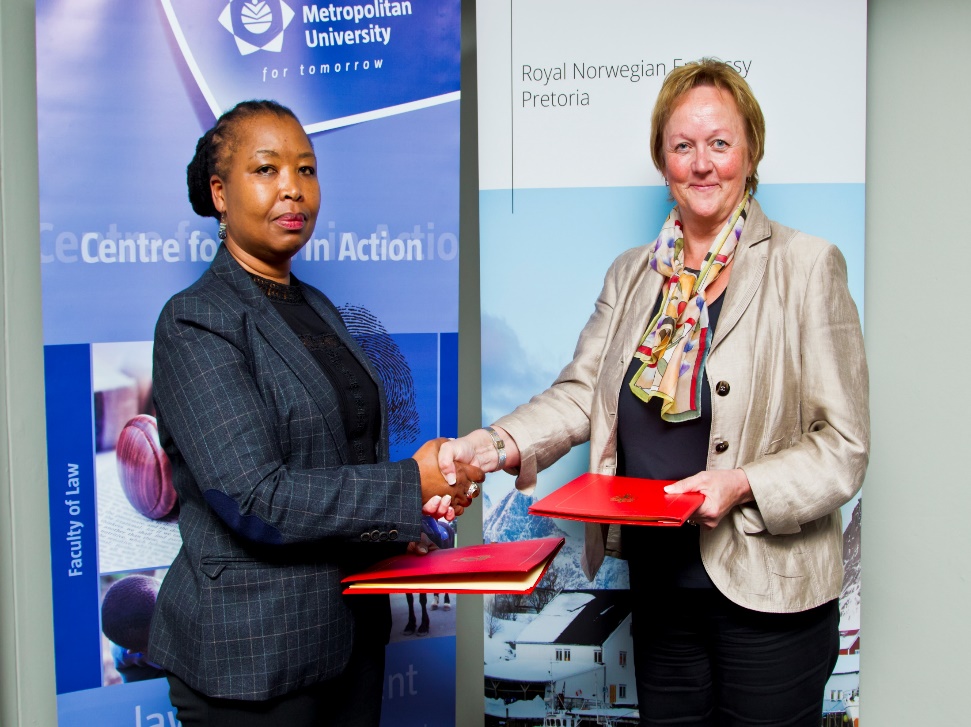 Norwegian institutional and technical partners
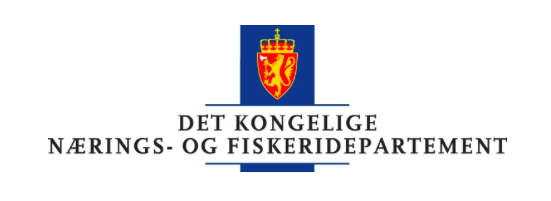 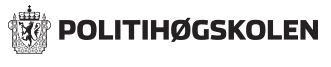 South African institutional and technical partners and clients
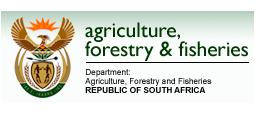 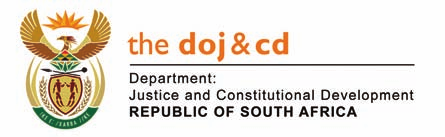 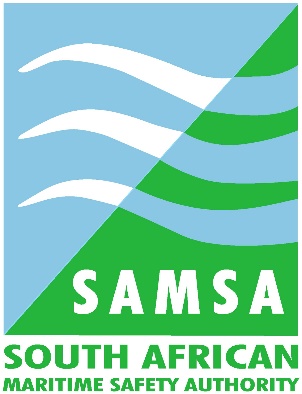 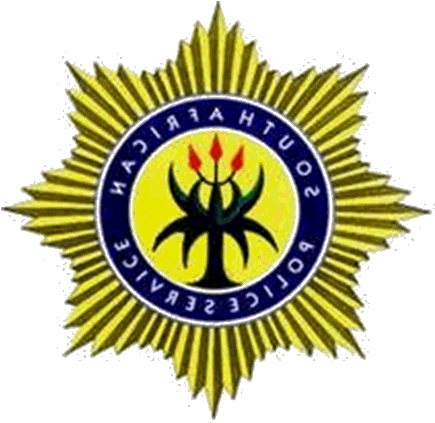 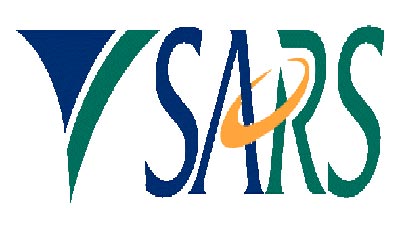 Proposed additional partners
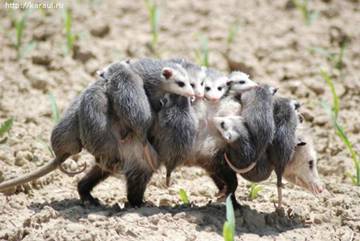 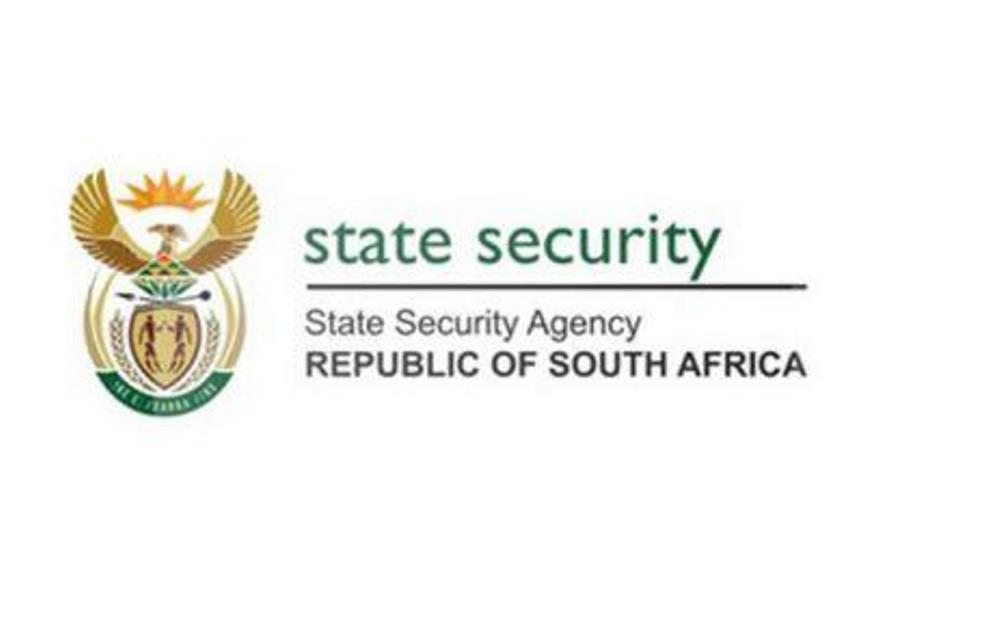 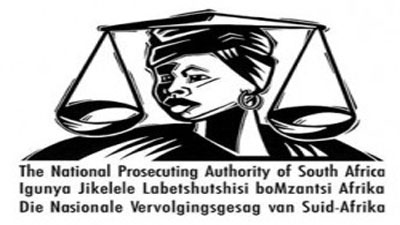 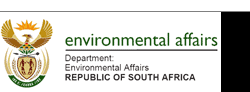 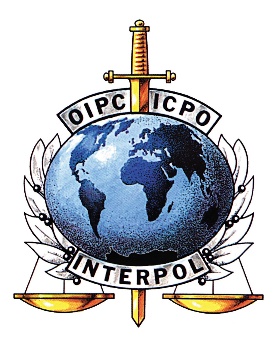 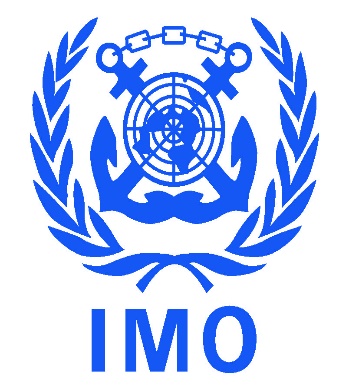 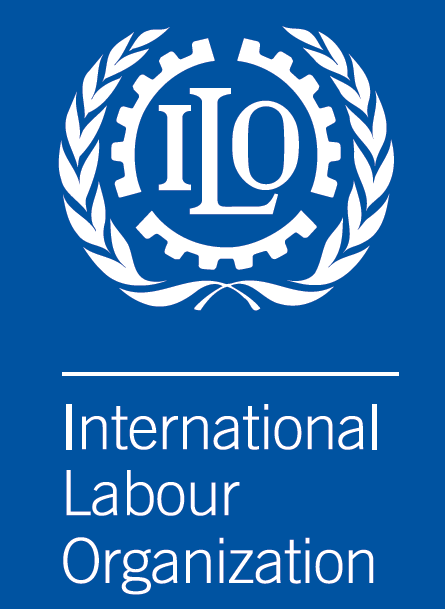 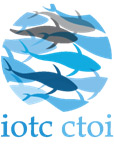 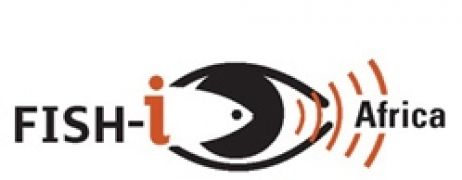 The Project
DEVELOPMENT OF A TRAINING PROGRAMME FOR FISHERIES LAW ENFORCEMENT OFFICERS AND ALL ROLEPLAYERS IN THE FISHERIES RELATED CRIMINAL JUSTICE SYSTEM
Outputs
TRAINING
POST-TRAINING SUPPORT
RESEARCH & EVALUATION
Geographical research
Phase I: South Africa
Phase II: Southern and eastern Africa
Phase III: Indian Ocean Rim (Indonesia)
The project…
Accreditation - national
TANZANIAN CHAPTER
Tanzania Police Force, Deep Sea Fisheries Authority, TBC
SOUTH AFRICAN CHAPTER
OPERATION PHAKISA:
DAFF, NPA, SAPS, SARS, SSA
CORE GROUP
FishFORCE Project Management Team
The Norwegian Police University College
(INTERPOL, UNODC, ILO)
MOZAMBIQUAN CHAPTER
TBC
KENYAN CHAPTER
UoN, TBC
REFERENCE GROUPS
PROJECT MANAGEMENT TEAM
TERMS OF REFERENCE:
Facilitate initiation and implementation of Outcomes
Activities:
PROJECT MANAGER
TRAINING TEAM
SOUTH AFRICAN CHAPTER (CHAIR)
- CORE GROUP (PHS, FFA, TEAM HEADS)
SA EXPERTS & AGENCIES
INDIAN OCEAN CHAPTER (CHAIR)
- CORE GROUP
IO EXPERTS & AGENCIES
RESEARCH AND EVALUATION TEAM
INDONESIAN CHAPTER (CHAIR)
- CORE GROUP
IND EXPERTS & AGENCIES
INVESTIGATIVE SUPPORT TEAM
Forensic investigation
System of weight reporting
Boarding a vessel
Get LEO’s on a similar standard through ad hoc training & SLP’s that are minimum requirements for the job
Statements
Crime scene management
Legal framework
Interviewing
Investigation skills
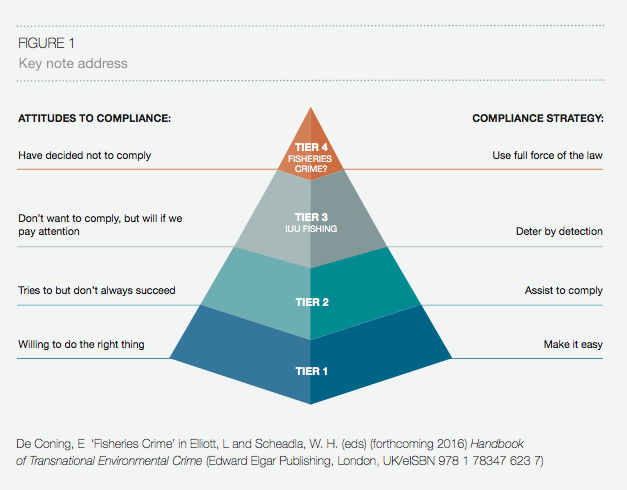 Activities so far
AD HOC TRAINING OF FISHERIES CONTROL OFFICERS ON REQUEST FROM DAFF
CO-HOSTING OF THE 2ND INTERNATIONAL SYMPOSIUM ON FISHERIES CRIME IN YOGYAKARTA, INDONESIA, WITH UNODC, THE NORWEGIAN MINISTRY OF INDUSTRY, TRADE AND FISHERIES AND THE GOVERNMENT OF INDONESIA
WRITING OF INCEPTION REPORT AND ENTERING INTO ICC WITH THE MINISTRY (NEAR COMPLETION)
NEGOTIATION OF AN MOU WITH THE UNIVERSITY OF NAIROBI
HIGH LEVEL REFERENCE GROUP MEETING IN MOMBASA 23-24 NOVEMBER 2016.
What else has been done?
Support LETrainNet
Have registered and is registering qualifications in criminal justice/law enforcement (can amend content)
Registered SLP’s (quick fix/interim relief)
Liaison with INTERPOL working group
Liaison with PescaDOLUS
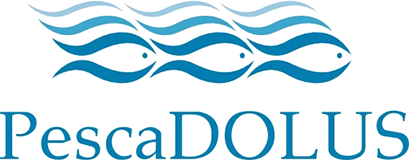 THANK YOU!